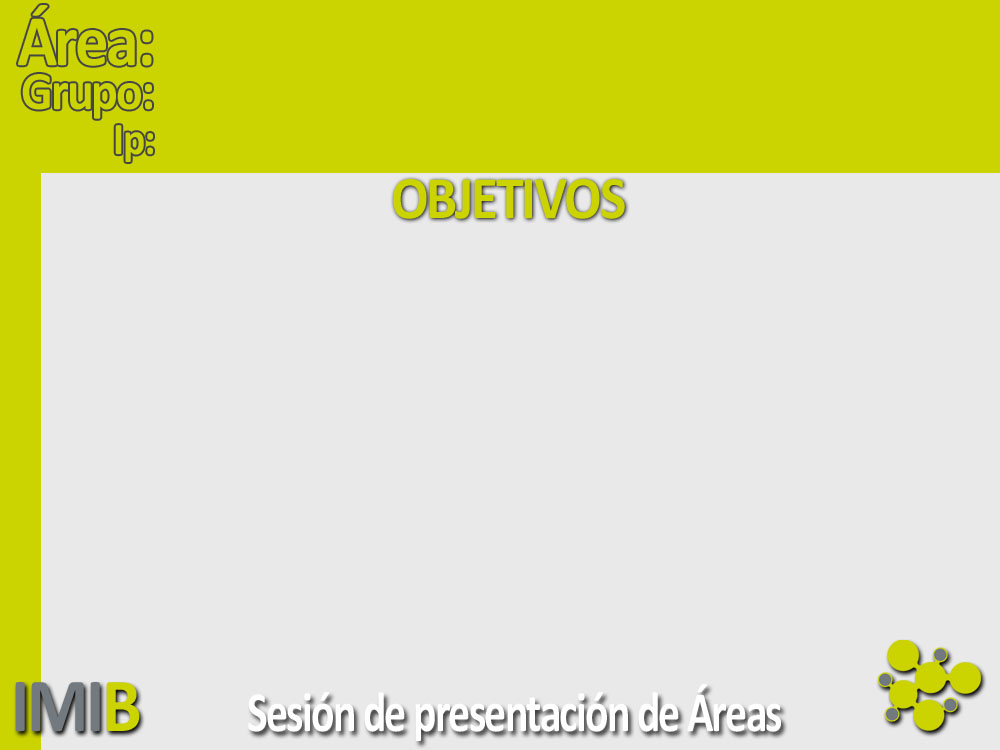 2
Pediatría
Luis Garcia-Marcos
Coordinar el proyecto de excelencia “Nutrition in Early Life and Asthma” (NELA) y continuar hasta la edad adulta de los niños enrolados (hasta 2060).
Coordinar junto con la  “London School of Hygiene and Tropical Medicine” (Londres) el “Global Asthma Network” (hasta 2025).
Seguir tanteando la petición de una “ERC Advanced Grant” para un estudio de exposición a bacterias inactivadas en embarazadas como protección de asma en sus hijos.
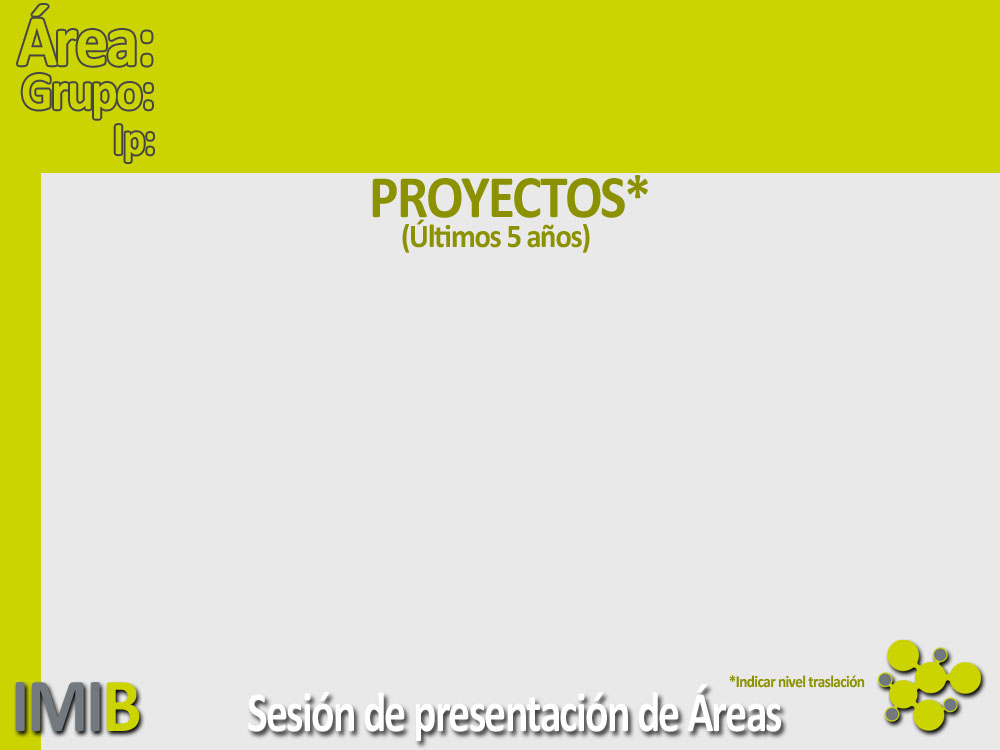 2
Pediatría
Luis García-Marcos
Implementación de la Fase II de Estudio Internacional de Asma y Alergia en la Infancia (Isaac)  Honduras. Agencia Española de Cooperación Internacional (A/017392/09)  2010-1011.
“European Asthma Research and Innovation Partnership (EARIP)”. FP7 health program (A#602077).  Líder WP5. 2013-16.
“Unraveling in utero determinants predicting lung function in Infants: a step for prenatal prevention of asthma” (NELA). MINECO-ISCIII Subprograma de proyectos Integrados de excelencia en los IISa. 2016-19.
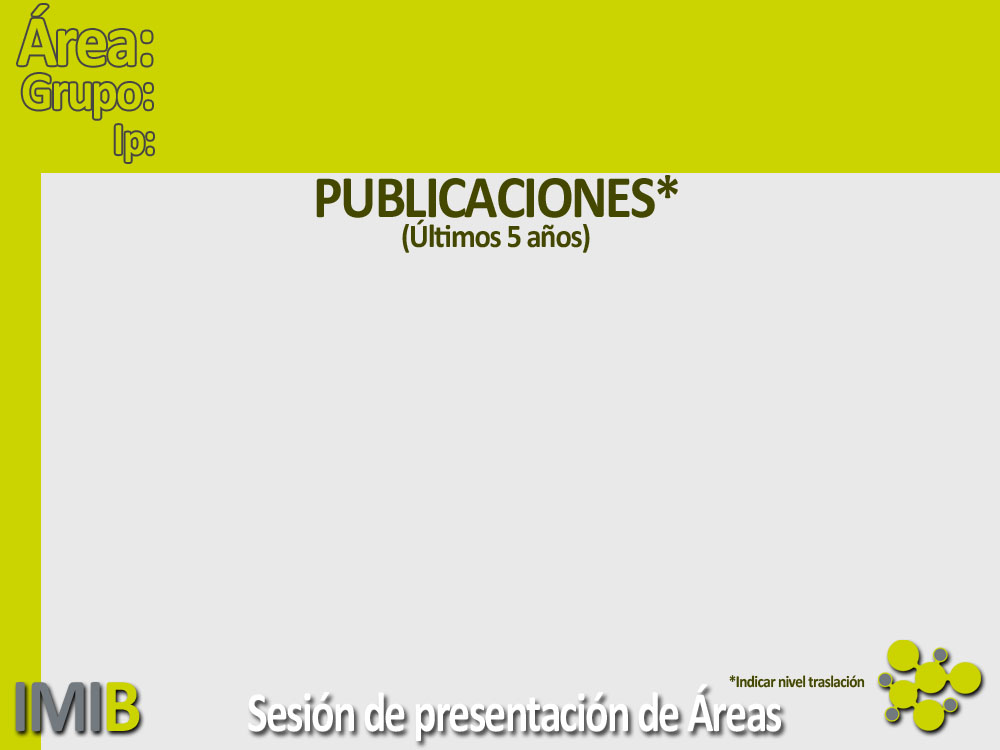 2
Pediatría
Luis García-Marcos
Garcia-Marcos L, Robertson CF, Ross Anderson H, Ellwood P, Williams HC, Wong  GW. Does migration affect asthma, rhinoconjunctivitis and eczema prevalence? Global findings from the international study of asthma and allergies in childhood. Int J Epidemiol. 2014;43:1846-54. IF 9.271 D1
Garcia-Marcos L, Mallol J, Sole D, Brand PL, Martinez-Torres A, Sanchez-Solis M. Pneumonia and wheezing in the first year: An international perspective. Pediatr Pulmonol 2015: 50: 1277-1285. IF 2.704 Q1
Pasterkamp H, Brand PL, Everard M, Garcia-Marcos L, Melbye H, Priftis KN. Towards the standardisation of lung sound nomenclature. Eur Respir J. 2016 Mar;47:724-32. IF 7.636 D1